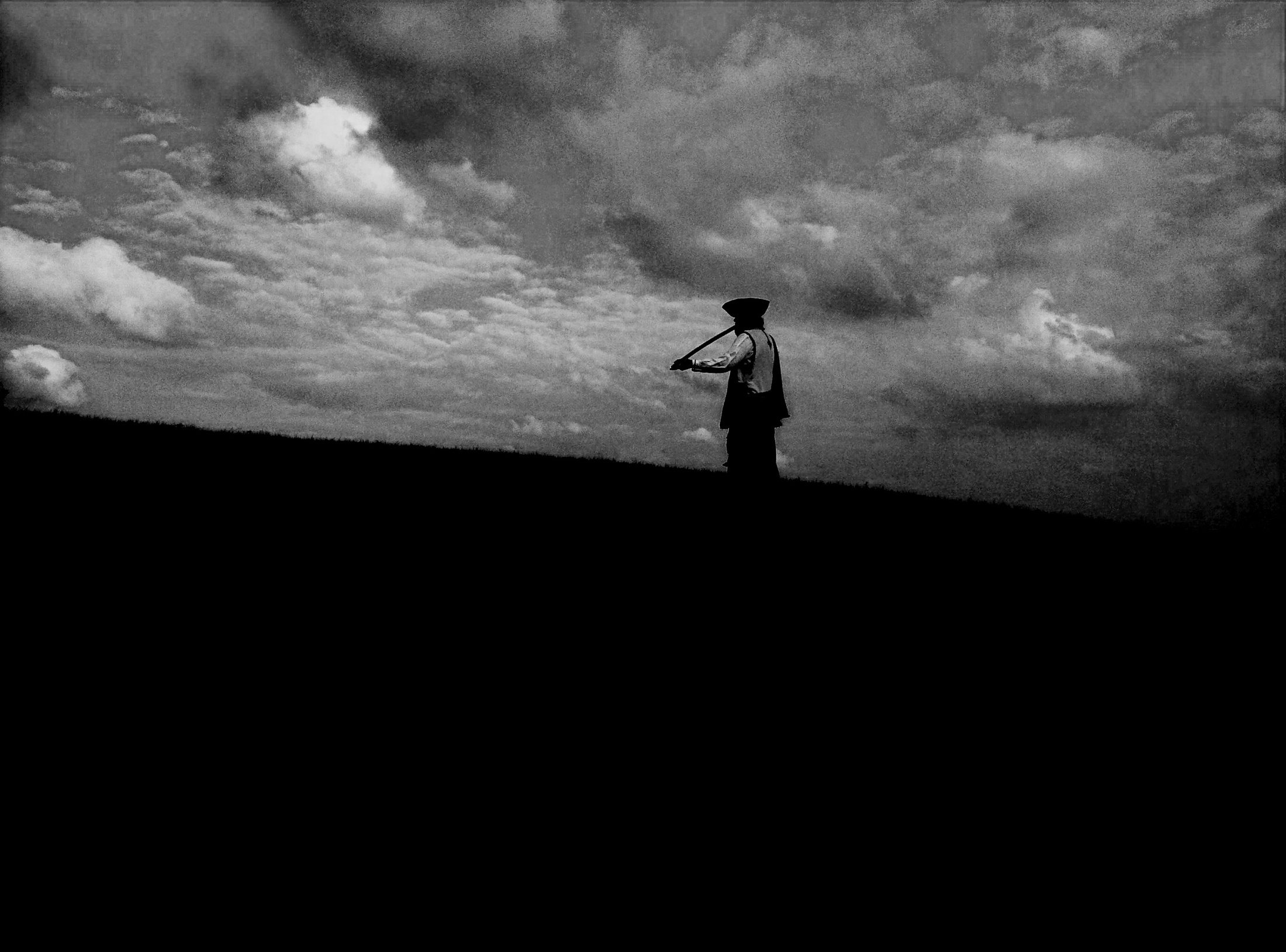 Rehabilitation of selected disorders of voice and speach by playing the overblown flute
MUDr. Martin Kučera
ORL – centrum léčby hlasových poruch  v Rychnově nad Kněžnou

www.hlascentrum.cz

Překlad: PhDr. Jan Kuneš

Veškeré fotodokumentace a videodokumentace pořízeny s informovaným souhlasem pacienta, nebo zákonného zástupce pacienta dle § 12 odst. 1 zákona č. 40/1964 Sb.
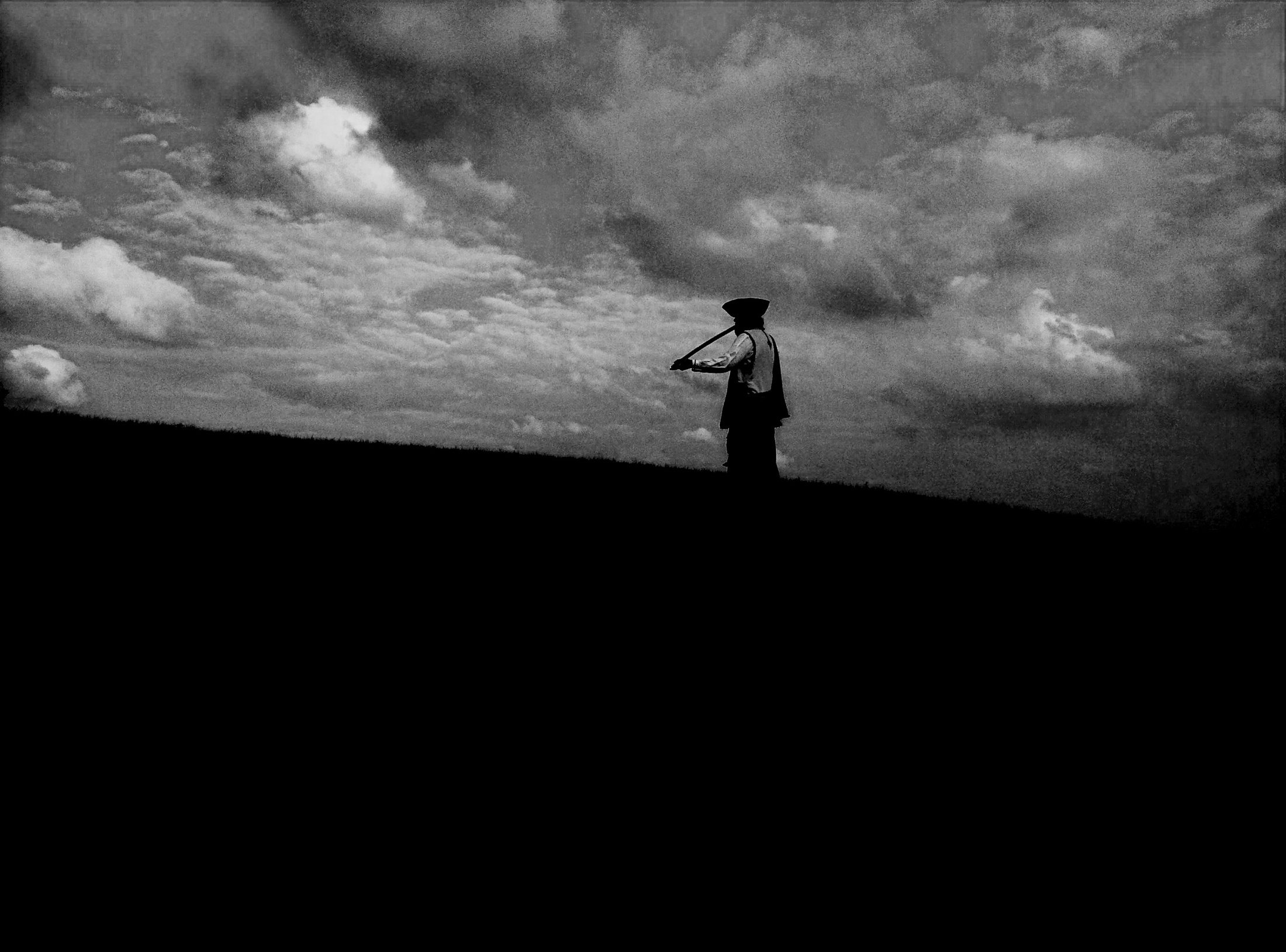 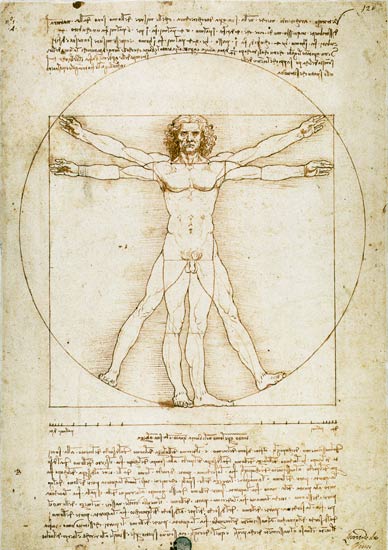 NAPĚTÍ
Psycho
Socio
Bio
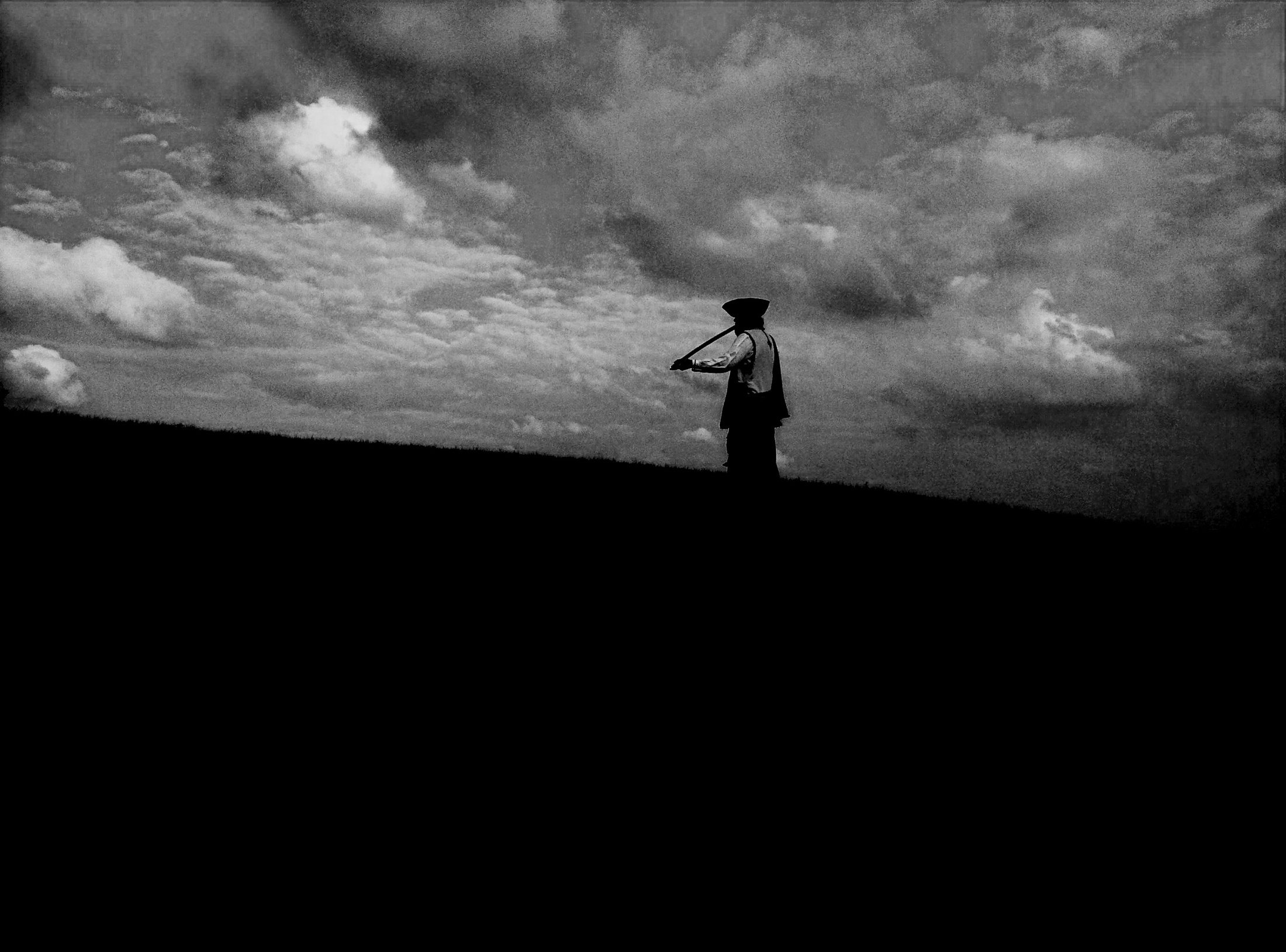 1. Zvýšené napětí - koordinovaně 
                                - diskoordinovaně
2. Snížené napětí - celkově 
                                 - místně

3. Kombinace zvýšeného i sníženého
     napětí na různých úrovních
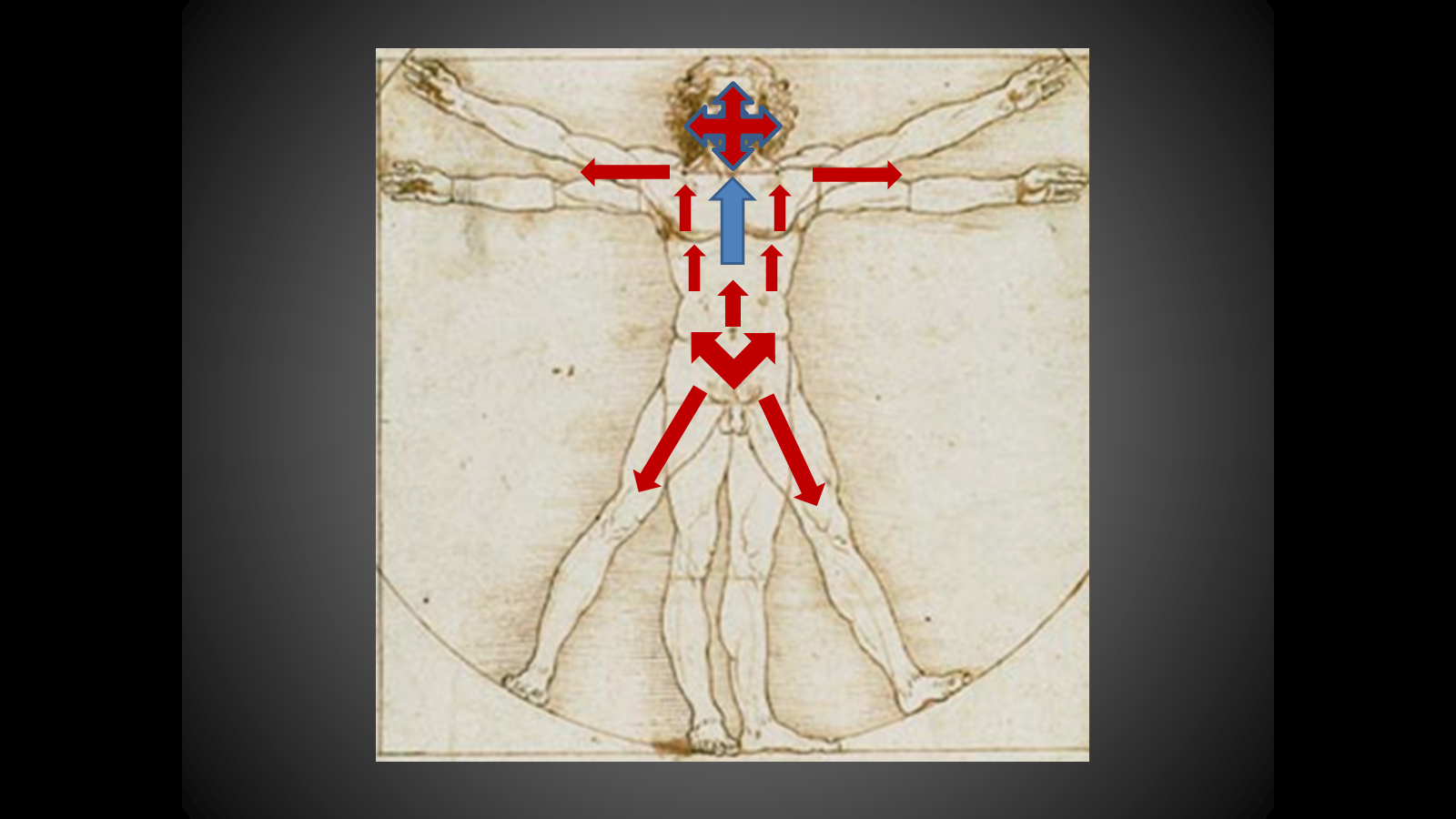 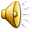 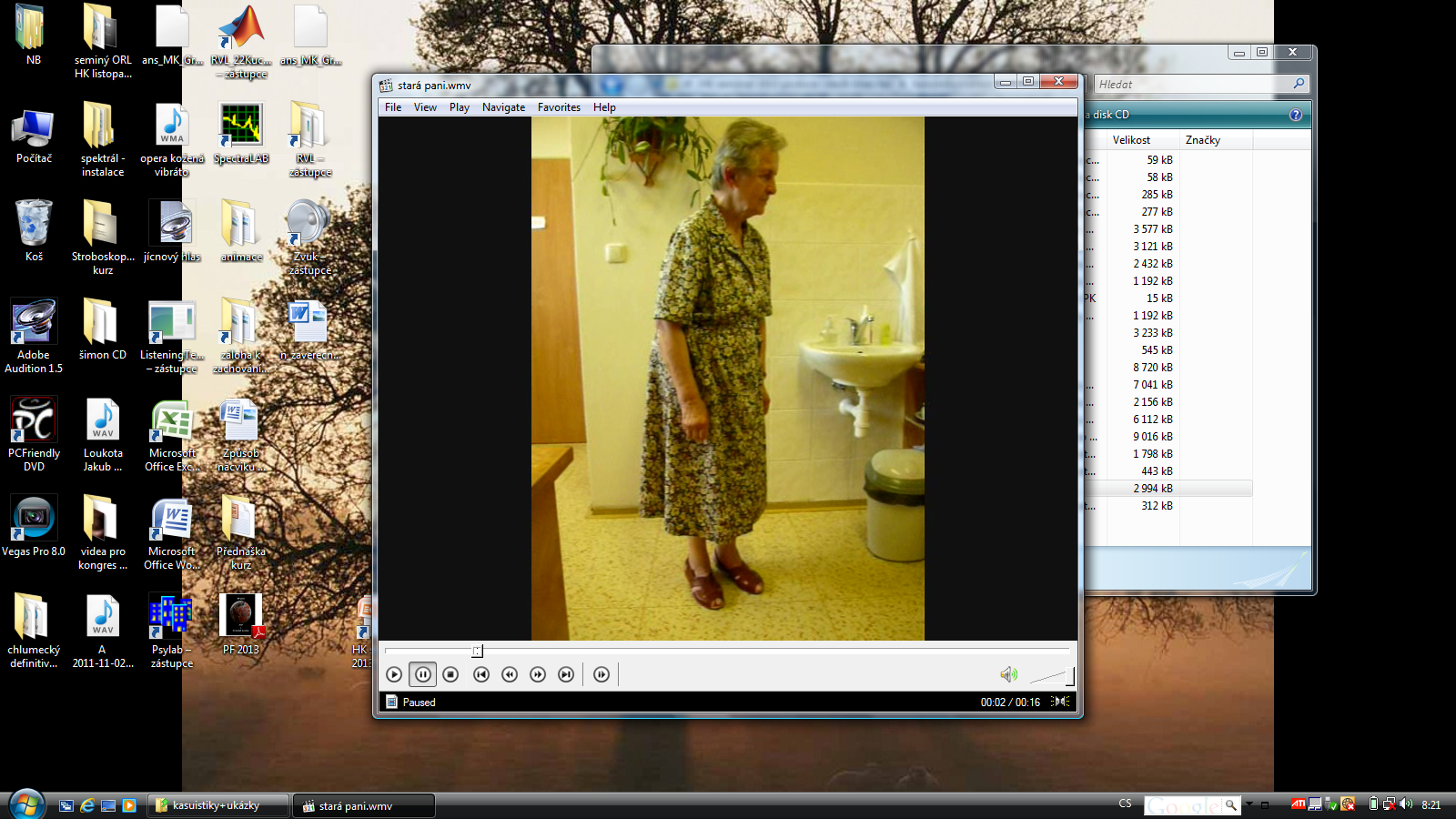 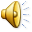 Funkční „psychogenní“ afonie
Parkinsonova choroba
Nekoordinované dýchání, hyperkinetická dysfonie, hlasivkové uzlíky, hypotonie v oblasti kořene jazyka a patra
Obrna  pravé hlasivky
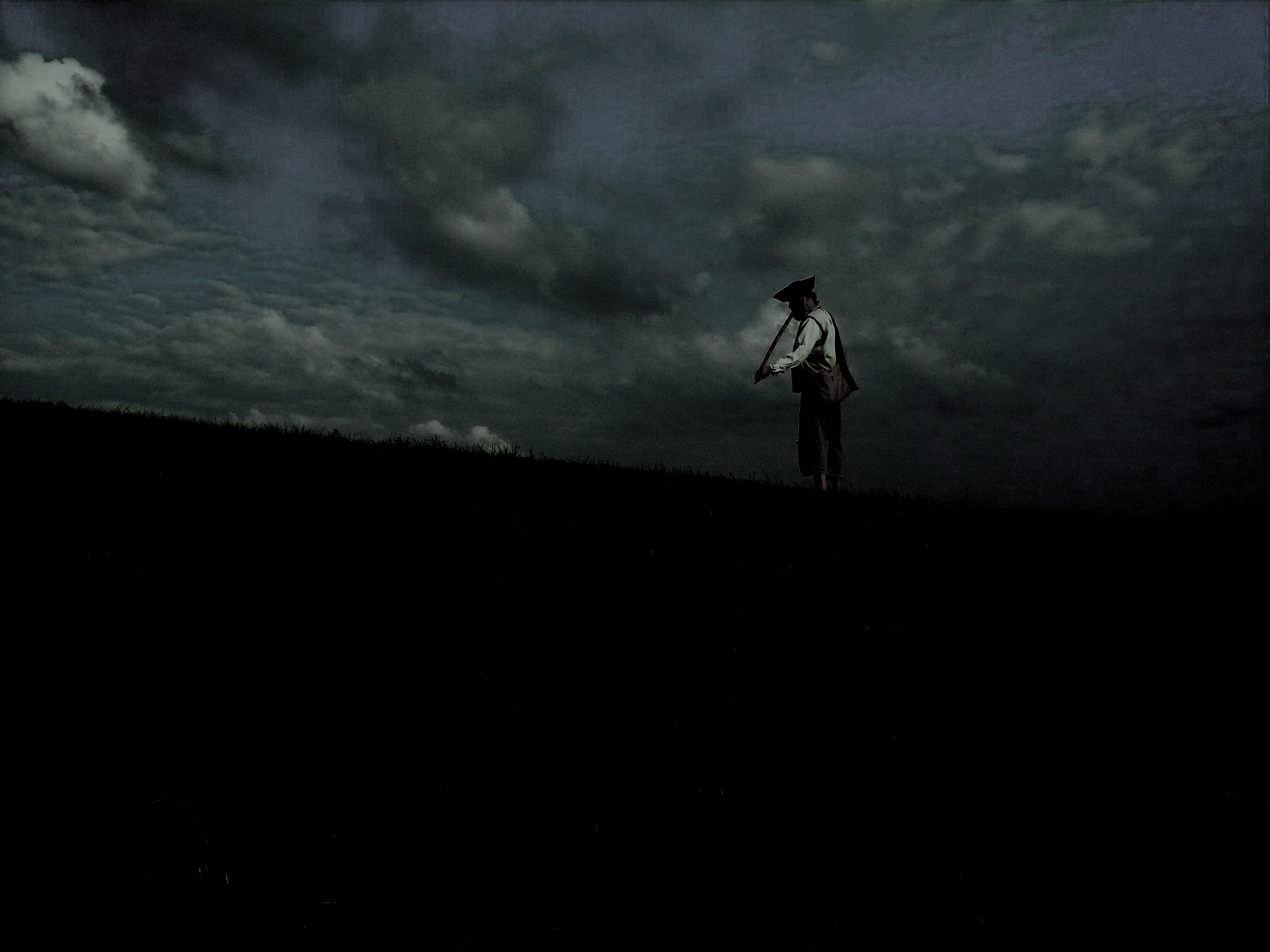 Jak pracovat s napětím těla?Jak směřovat svalové napětí od středu k periferii?
1. Práce s tělem  - s místním napětí (technika svalových souhybů,řízená dechová cvičení, rezonanční cvičení – hlavová, hrudní, propojená etc…) 

                               - s celkový napětím  (mimovolní techniky)
Práce s imaginací - „Strom“ 
                                  - „Jsem o hlavu vyšší“
                                  - „Pistolník – bojovník“
(cvičení kdy fyzický stoj ovlivňuje psychický postoj, cílem je přirozené narovnání
člověka dle jeho individuální normy)

Práce s přirozeným pohybem  - švih prutem
                                                        - výpad
                                                        - střelba lukem
                                                         - balanční cvičení
                                                         - Hra na koncovku

(tyto činnosti nelze vykonat bez správného rozložení svalového napětí těla, fyzická činnost
sama upravuje přirozené napětí těla – mimovolně. Počáteční usměrnění činnosti terapeutem je nutné.)

2. Psychoterapie + sociální práce 
      - psychické rozpoložení 
      - přirozená hrdost
      - zvládání napětí v životě  etc…
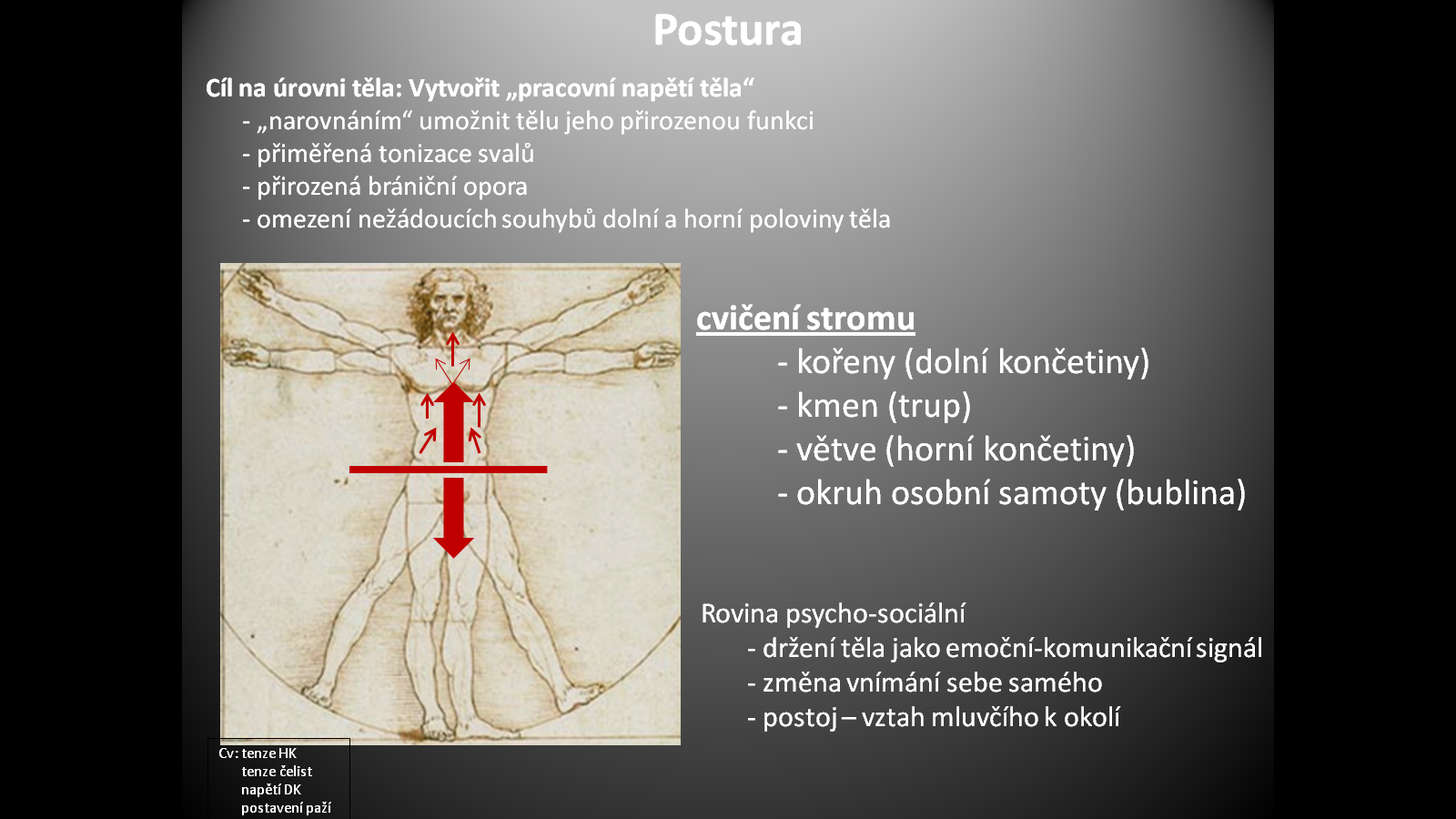 Koncovka jako hudební nástroj
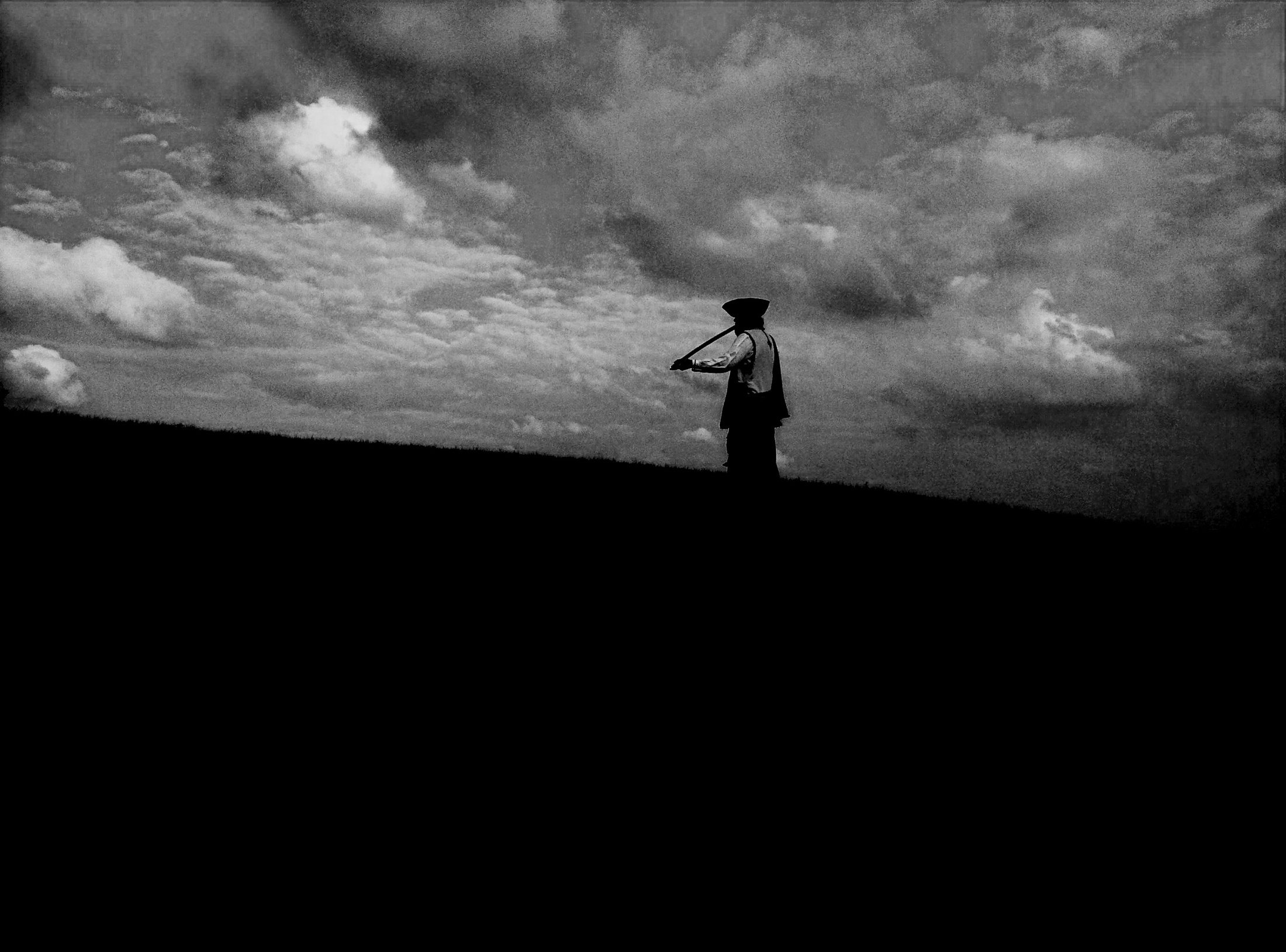 Archaický jednoduchý hudební nástroj  – rifová, přefuková píšťala
Nelze zahrát „falešně“
Přirozeně tvoří melodii a stupnici
Ke hře není potřeba hudební vzdělání ani speciální dovednosti 
Není potřeba jemného a koordinovaného pohybu prstů
Intuitivní ovládání nástroje…pohyb jednoho prstu a výdech
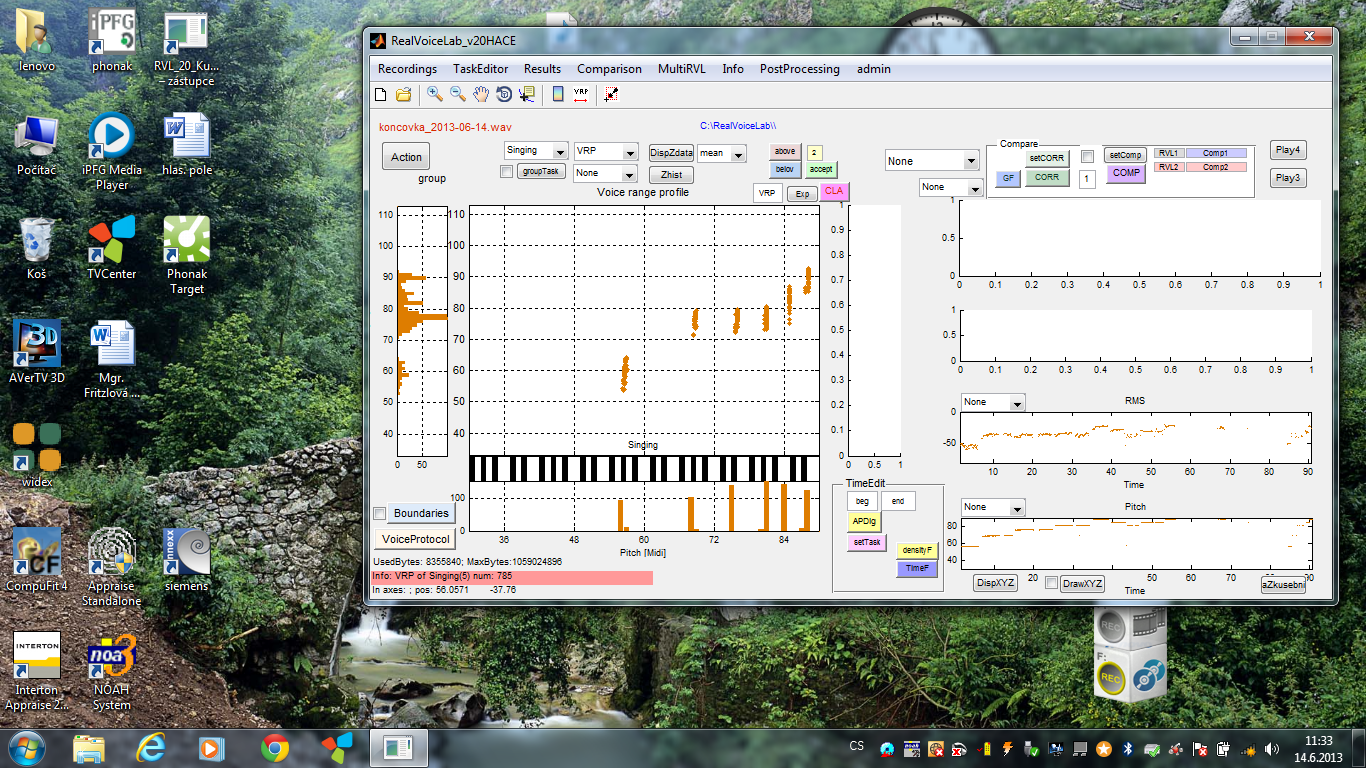 Otevřený konec    A….a..…e.…a…cis..…e..…g……a…b…cis…
                                                                                                        lydická stupnice
Zavřený konec          E…cis….g….b….dis...fis...gis………………
Koncovka
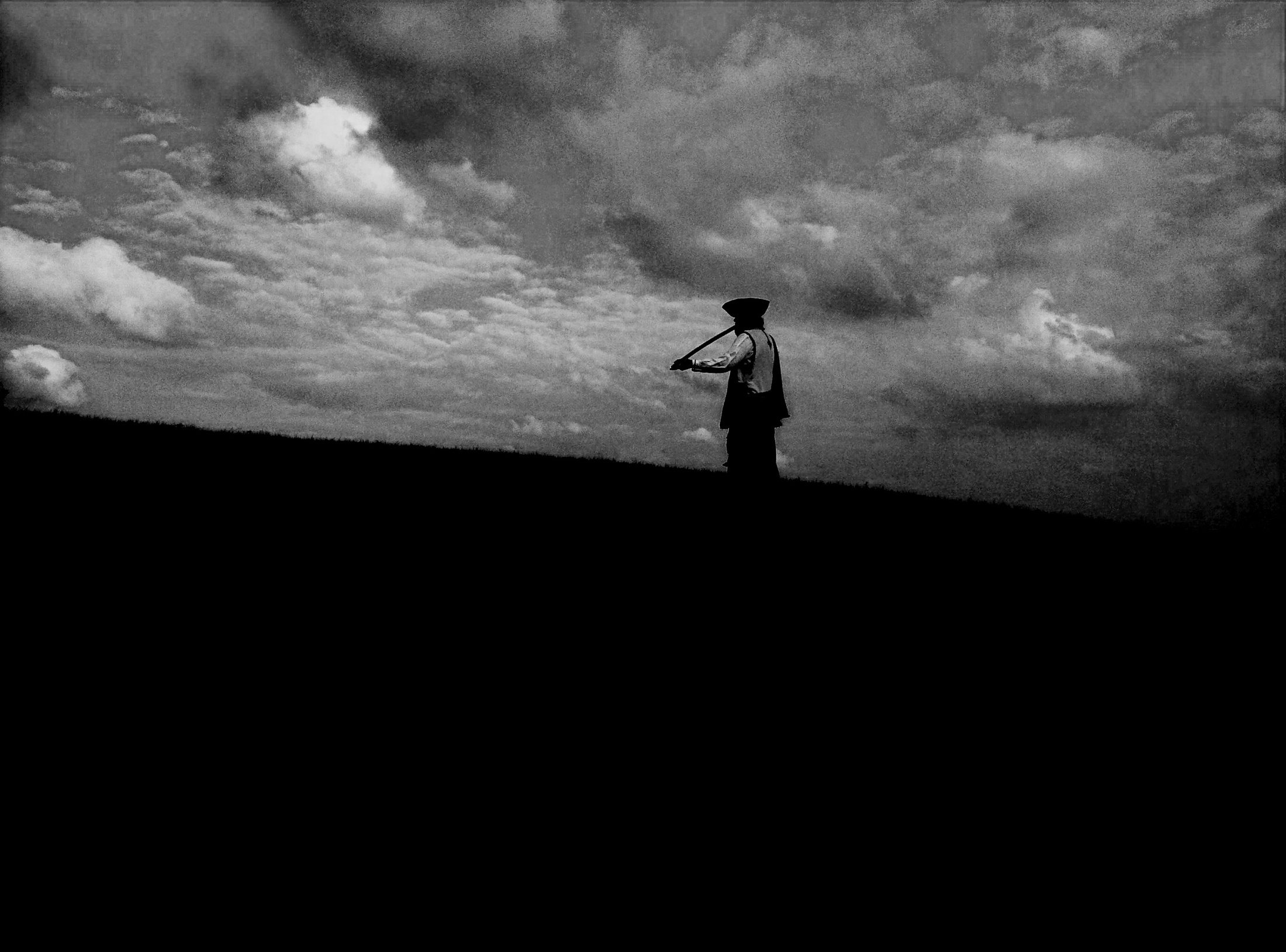 A/ Pacient není zaměřen na dýchání ale primárně na zvuk (vysoký X nízký, hlasitý X tichý )
B/ Výška a síla tónu je dána silou výdechu.

„Rozhýbání“ břišní stěny pro dýchání

Nácvik břišního dýchání - přirozená brániční opora

Měkký výdechový začátek

Zlepšení funkce některých svalů zapojených do artikulace

5.         Přirozená tonizace svalů trupu od centra k periferii - postura

6.         Nácvik hlasová intonace

Napodobení postižení koordinace a svalového napětí

         řízená patologie - napodobení fyziologickým způsobem=koordinací
                                       - volní zvládnutí cíleného zhoršení a zlepšení stavu
                                       - pochopení principu postižení na dané úrovni…
                                       - ztráta strachu z potíží
                                       - ovlivnění skutečné patologie
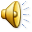 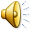 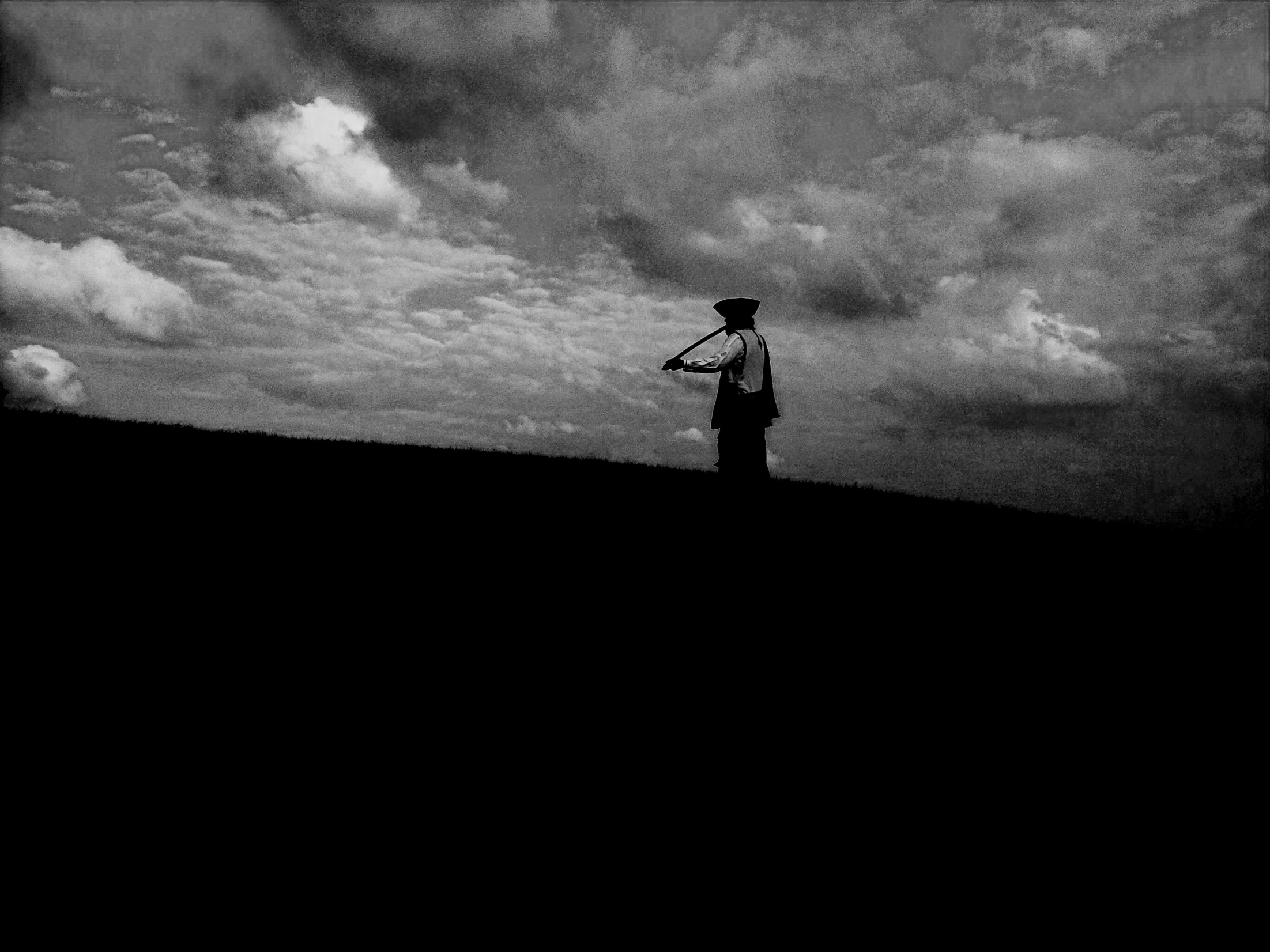 Použití koncovky
Vyzkoušení možnosti píšťaly

Udržení jednoho tónu - střední
                                               - hluboký, vyšší

Přechody mezi tóny - odděleně
                                           - vázaně
Staccato  hraní na t..t..t..t - na jednom tónu
                                                                                                                   
Dlouhý tón zakončený na …t - „t“ ve vyšším tónu
                                                          - „t“ na stejném tónu

Intonace hlasu s píšťalou

Nápodoba spasticity – neplynulostí - artikulační sv.
                                                                      - dýchací svaly
                                                                      - kombinace

Uvědomění si artikulace – usměrnění výdechové  práce
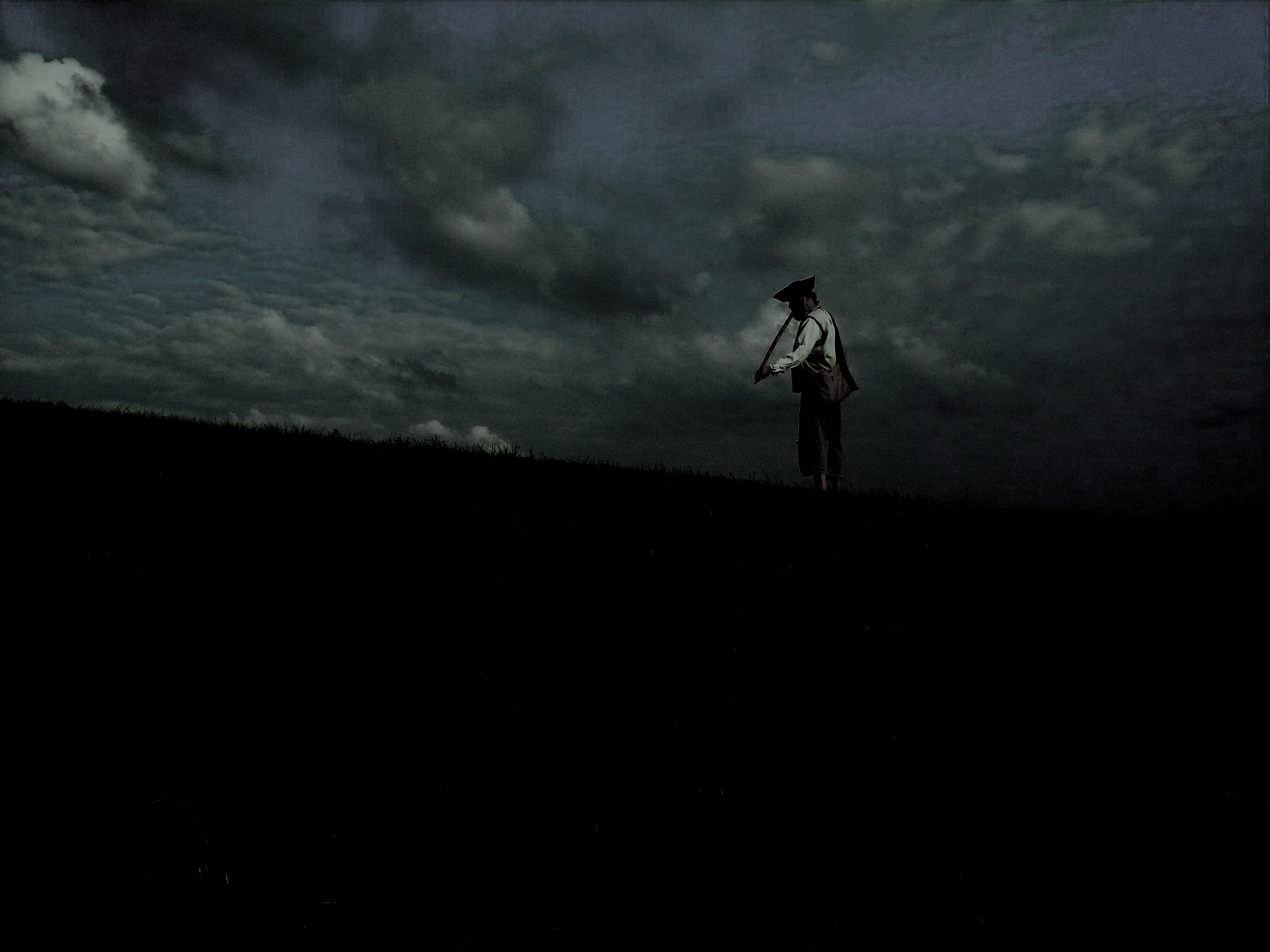 Děkuji